2022-2023Virtual Student Scheduling Only
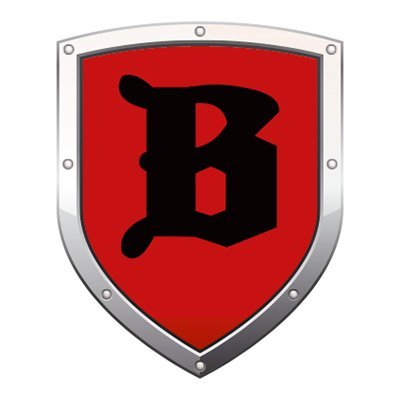 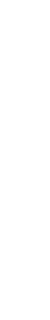 Online Scheduling for ALL students
1st STEP
Go to www.wcskids.net
Parents/Students
Quick Links
Parent Portal/PowerSchool
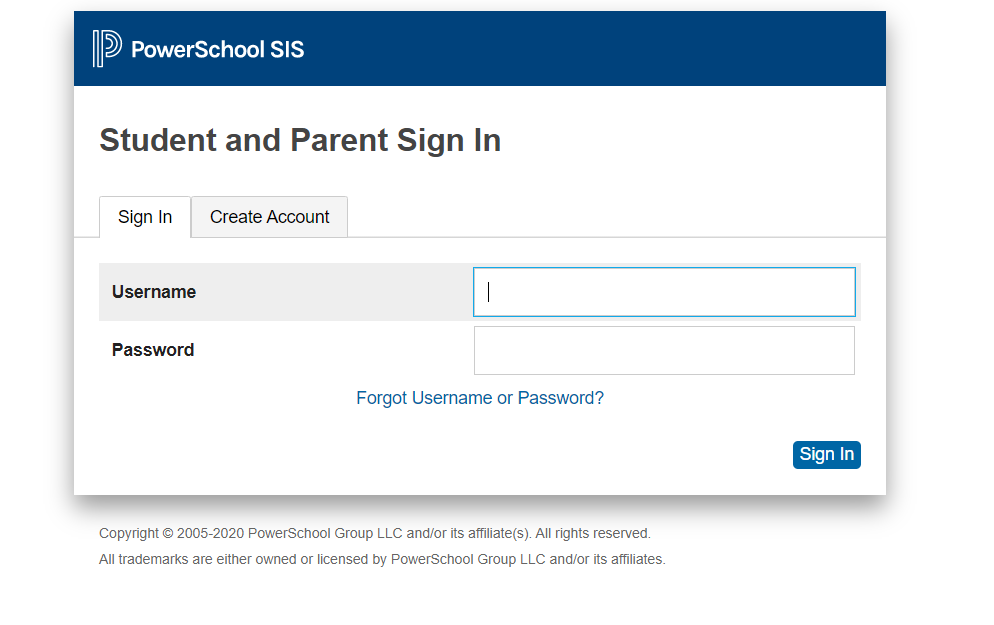 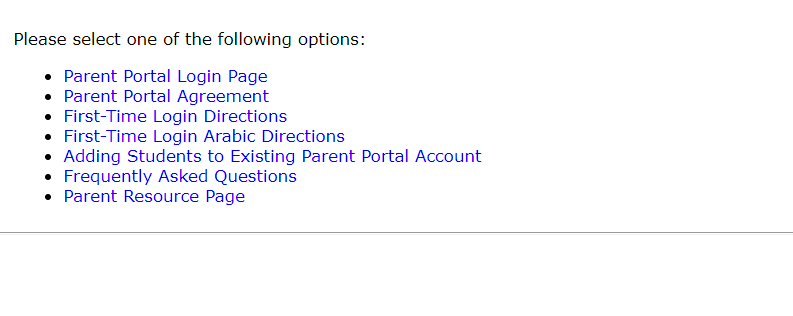 6 digit student number
Password for everything
Parent Portal/PowerSchool
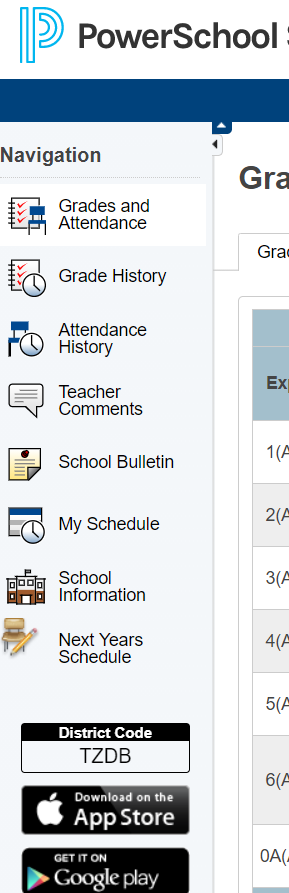 ALL CORE CLASSES (MATH/ ELA/ SCIENCE/ SOCIAL STUDIES) HAVE BEEN ADDED FOR YOU
AND
If you qualify you may see math builder/ELA builder already loaded.
SELECTING ELECTIVES
You may only choose a certain number of electives for example:
DO NOT CHOOSE A CLASS YOU HAVE ALREADY HAD
6th grade=4
7th grade=4
8th grade=3 because you HAVE to take Fitness for Life
Click here to see your options
ELECTIVE ALTERNATES
Once you choose your 4 favorite electives please go down to the next box and choose 2 additional electives you have not had.  This allows us to use these options if we can’t get you your first choices.
How do you know you have completed your scheduling?
You will see these green check marks!
Questions?
As always, please come to see Ms. Hill or Mr. Kay if you or your parents have any questions.

You can reach us through Counselor Connection on Schoology 
OR
Ms. Hill
               bhill@wcskids.net 
               Office Phone: 586-698-4279
               https://wcskids.webex.com/meet/bhill
	
Mr. Kay
              rkay@wcskids.net 
              Office Phone: 586-698-4280
              https://wcskids.webex.com/meet/rkay